Expanding HDF5 Capabilities
Elena Pourmal elena.pourmal@lifeboat.llc
John Mainzer   john.mainzer@lifeboat.llc
Outline
Introduction to Lifeboat, LLC
Multi-threaded access to data in HDF5 
Support for sparse and variable-length data in HDF5
September 19 - 21,  2023
EHUG23
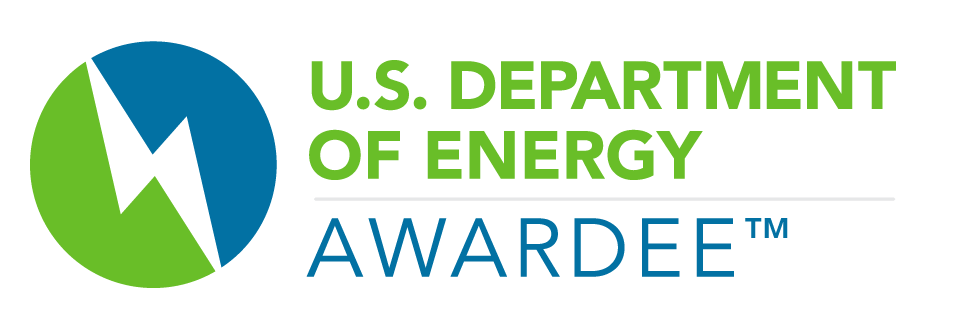 Lifeboat, LLC
We don’t make HDF5… we make HDF5 better
Goal: Sustain and enhance open source HDF5
Founded in August 2021
Located in Champaign, IL and Laramie, WY
www.lifeboat.llc
info@lifeboat.llc 
Funded by DOE SBIR/STTR Program
Phase I and Phase II: “Toward multi-threaded concurrency in HDF5”
Phase I: “Supporting sparse data in HDF5”
September 19 - 21,  2023
EHUG23
Multi-threaded access to data in HDF5
S
Feasibility of Multi-Threaded HDF5 library
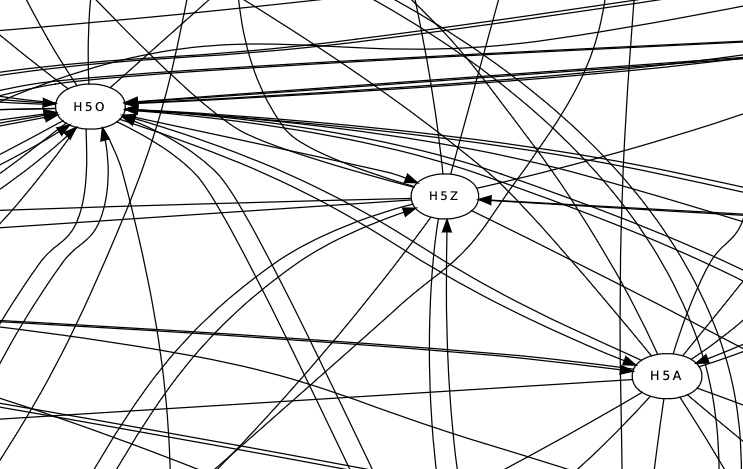 Calling graph of a CGNS library test shows interdependencies between HDF5 packages.
Is multi-threading even possible?
September 19 - 21,  2023
EHUG23
HDF5 Architecture
HDF5 Application
Global lock
HDF5 C API
VOL Layer
Legend
Plugins
Filter, VFD, VOL
Pass-through VOL connector
Filter plugins (e.g., compression)
HDF5 Library
 proper (Native VOL)
Terminal
VOL
Connector
Library component
Filters
new
VFD Layer
Library component
POSIX
MPI I/O
GPU
ROS3
…
…
…
Connector specific API
POSIX API
S3 API
Storage
File System
S3 Cloud
EHUG23
Bypass VOL Connector
Bypass VOL Concept

Initially will support I/O for contiguous and chunked datasets; no data filtering

Checks if I/O is supported; routs to native VOL or to connector proper (hits mutex)
Queries HDF5 library for the location of raw data (hits mutex)
Executes raw data I/O in parallel in multiple threads
Functionality will be extended as parts of the HDF5 library (e.g., metadata cache) are converted
See documentation  https://github.com/LifeboatLLC/MT-HDF5
Check HUG23 “Toward Multi-Threaded Concurrency in HDF5” talk by John Mainzer
HDF5 Application
HDF5 C API
VOL Layer
MT Bypass VOL connector
Multi-threaded HDF5 modules required by VOL connectors
HDF5 Library
 proper (Native VOL)
H5I, H5E, H5P, H5CX, H5VL,
H5S, H5FD
Low priority for the first release
VFD Layer
Work in progress
new
File System
September 19 - 21,  2023
EHUG23
Bypass VOL Connector (cont’d)
Prototyped VOL connector functionality was implemented by     Luc Grosheintz, EPFL, Blue Brain Project in collaboration with John Mainzer and Elena Pourmal

Next slides show achieved performance improvements
September 19 - 21,  2023
EHUG23
Digitally Reconstructed Neurons – Blue Brain Project
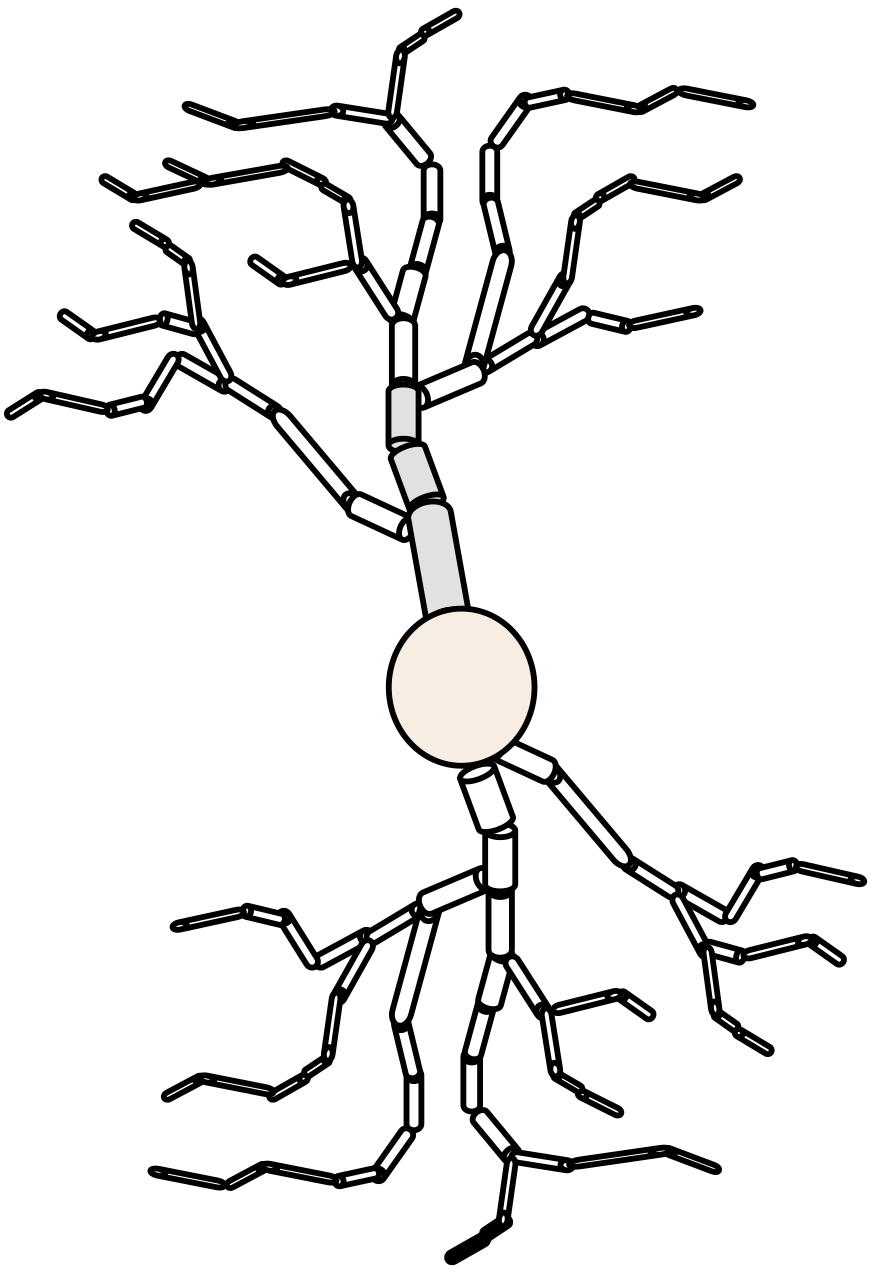 {
  "0000": {
    "points”: np.empty((9610, 3), np.float32),
    “offsets": np.empty(21, np.uint64)
  },
  "0001": {
    "points": np.empty((14983, 3), np.float32),
    "offsets": np.empty(48, np.uint64)
  },
  ...
}
1k - 100M neurons
Hardware:
Intel Xeon Gold 6140
2x 18 cores
6 memory channels
100 Gb/s InfiniBand
SpectreScale/GPFS:
2x GS14KX
8x EDR
HDD
Synthetic Data Presented:
Datasets: 20'000
Total size: 17 GB
File Space Strategy: Paged allocation
Page size: 64 kB
Blue
Brain
Project
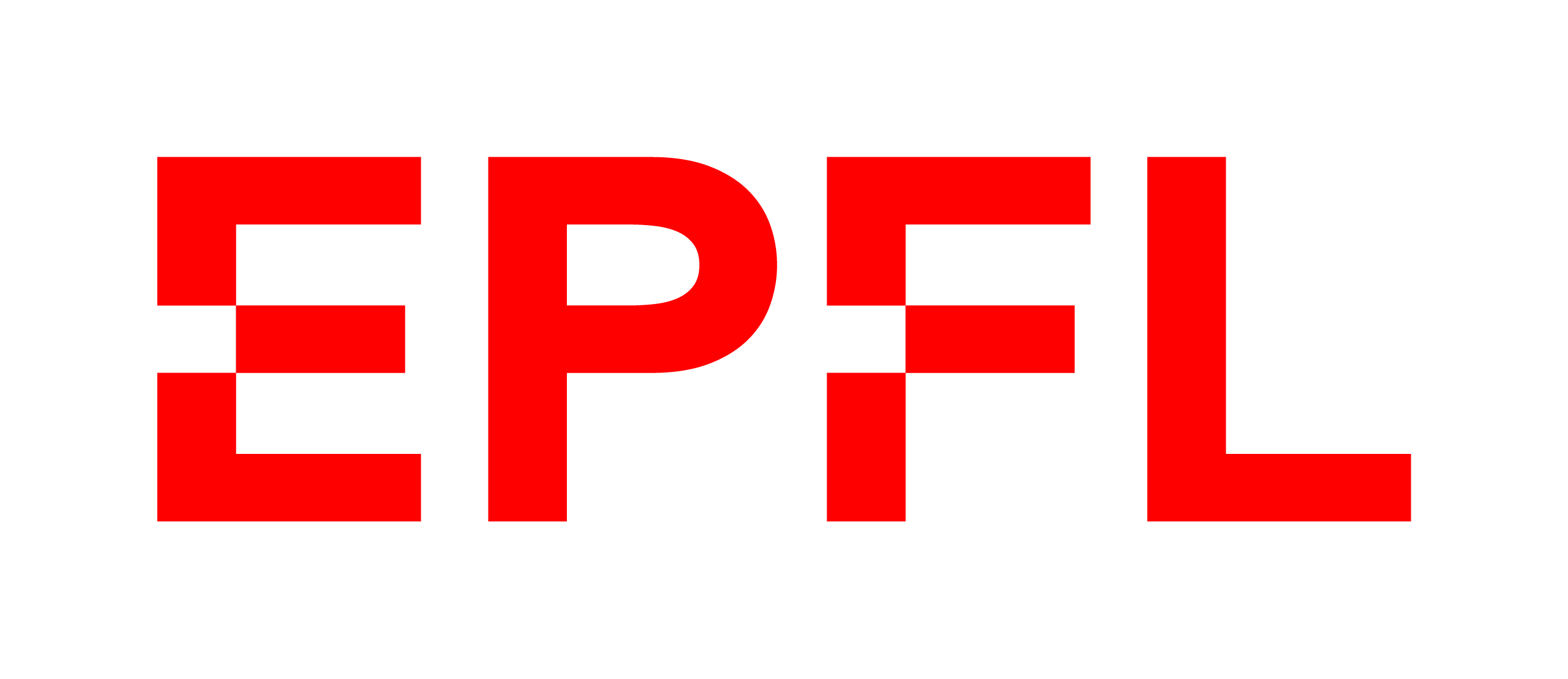 Slide courtesy of Luc Grosheintz, Blue Brain Project, EPFL
Direct OpenMP HDF5 Prototype
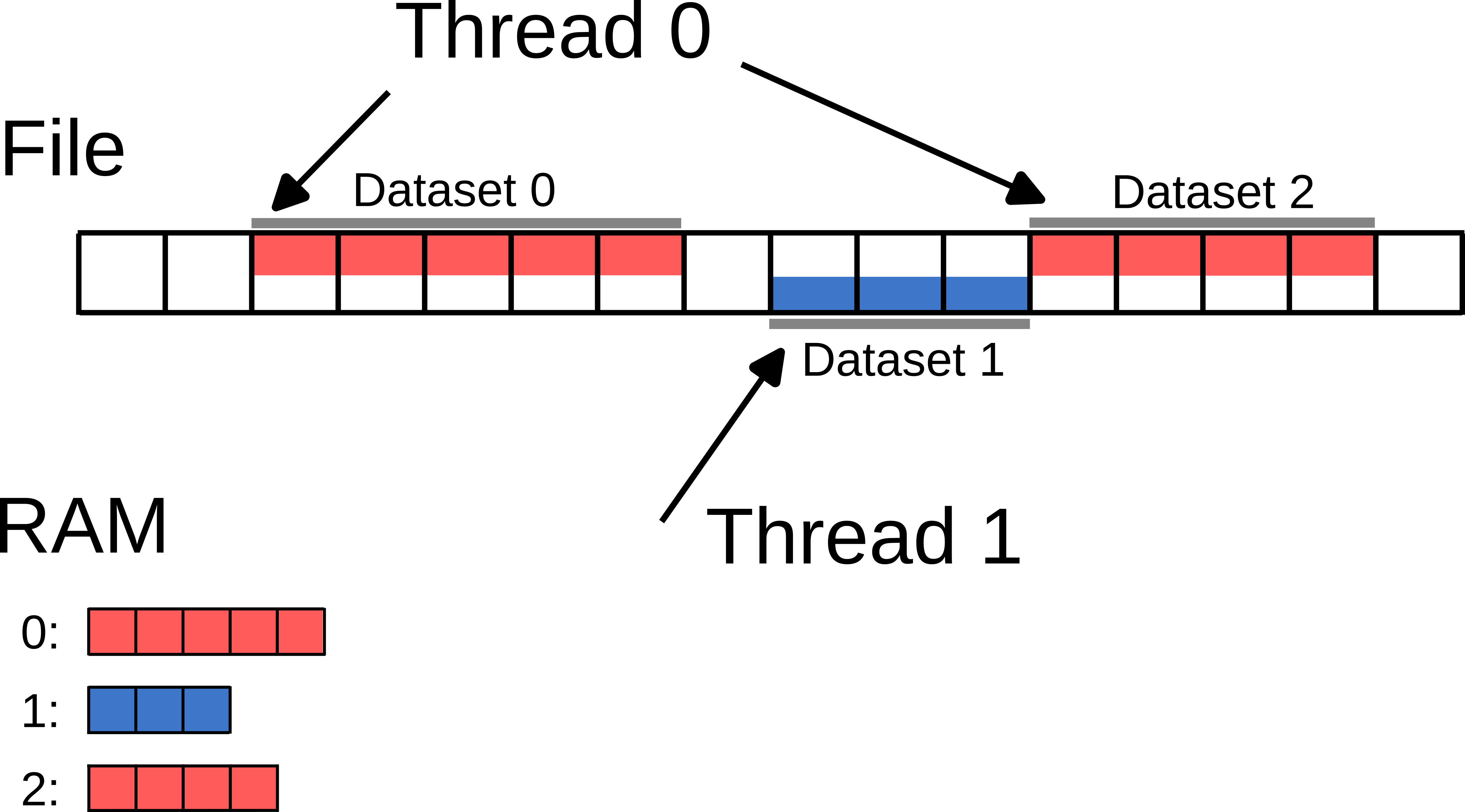 Sequentially, read shape/size and offset from beginning of the file for each dataset.
Concurrently, `std::fseek` & `std::fread` individual datasets.
Blue
Brain
Project
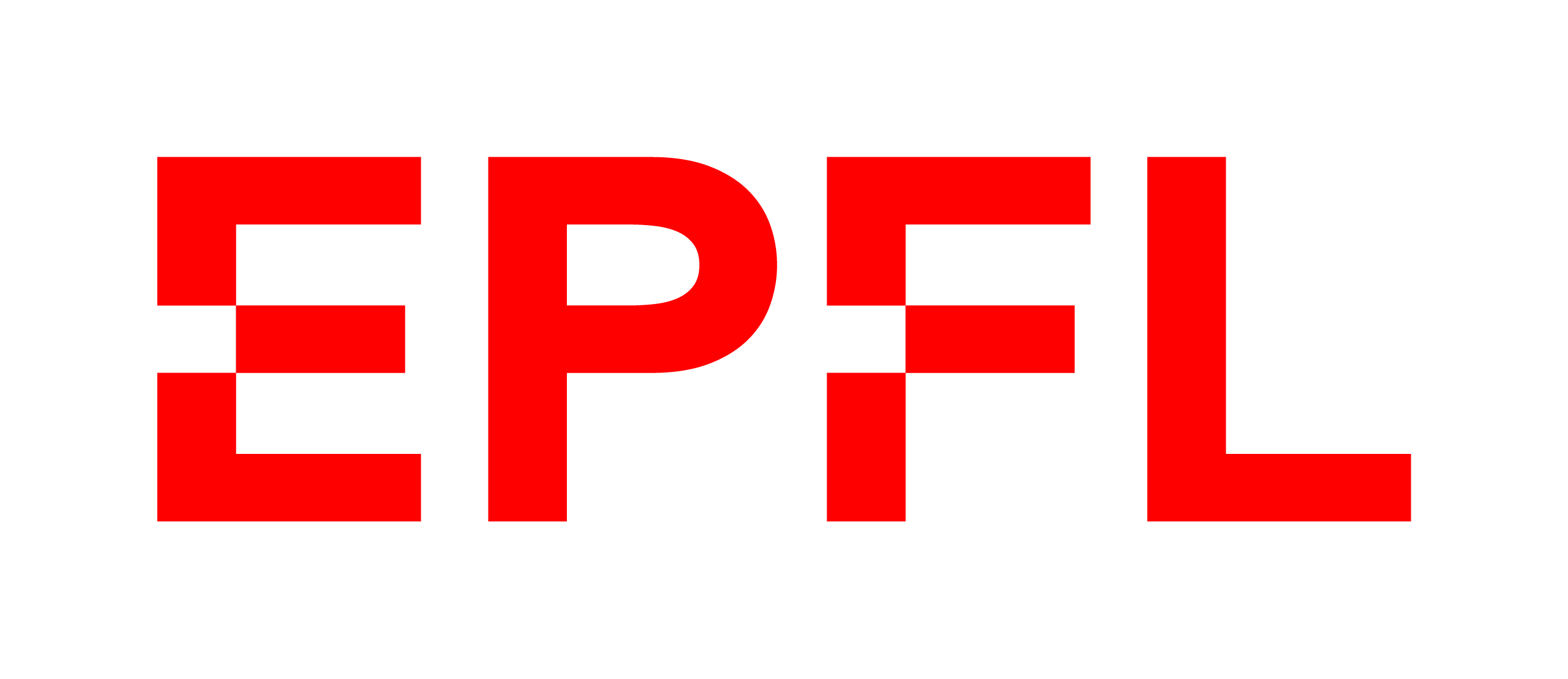 Slide courtesy of Luc Grosheintz, Blue Brain Project, EPFL
Page-aware OpenMP HDF5 Prototype
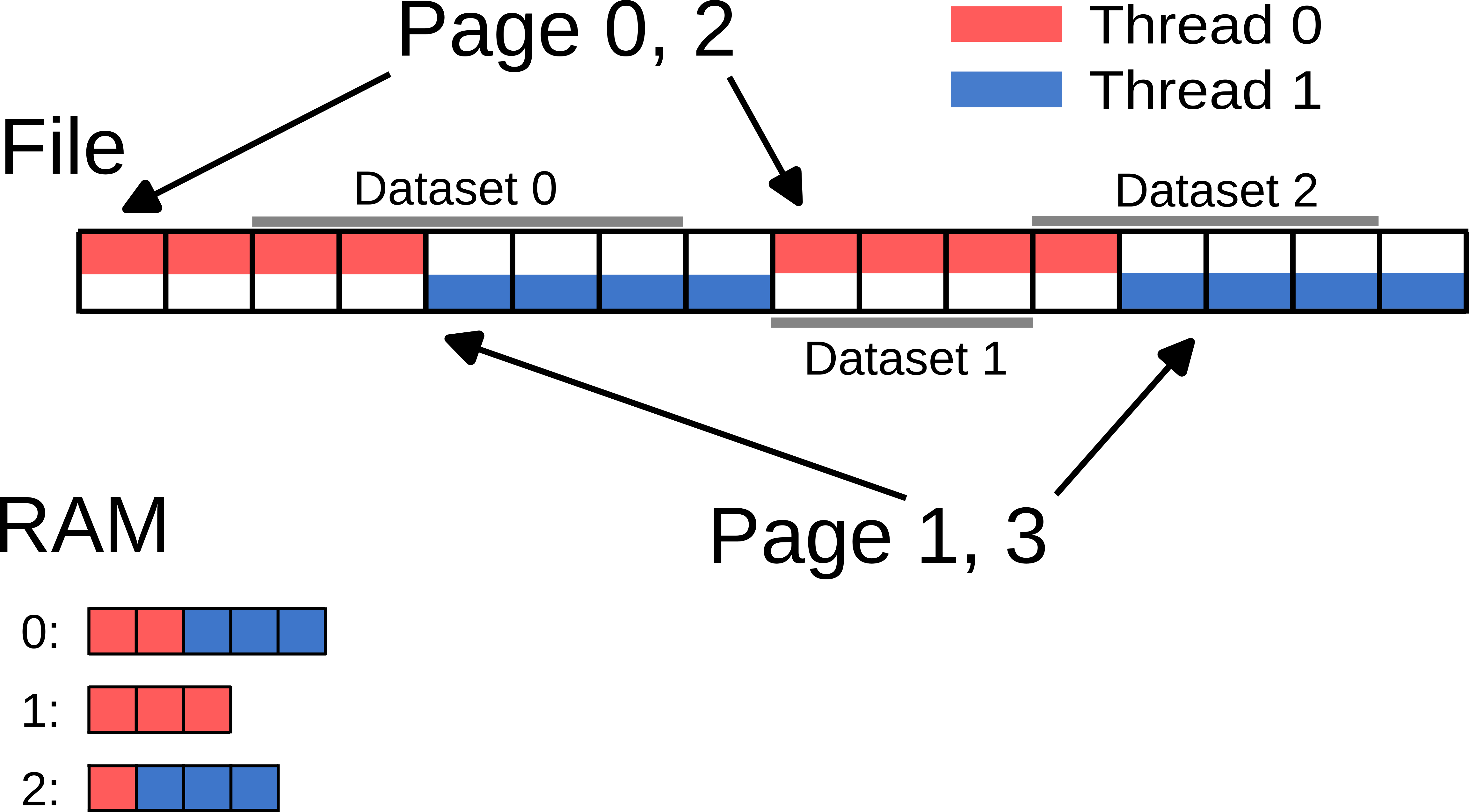 Sequentially, read shape/size and offset from beginning of the file for each dataset.
Pre-allocate datasets.
Sort by page.
Concurrently loop over pages.
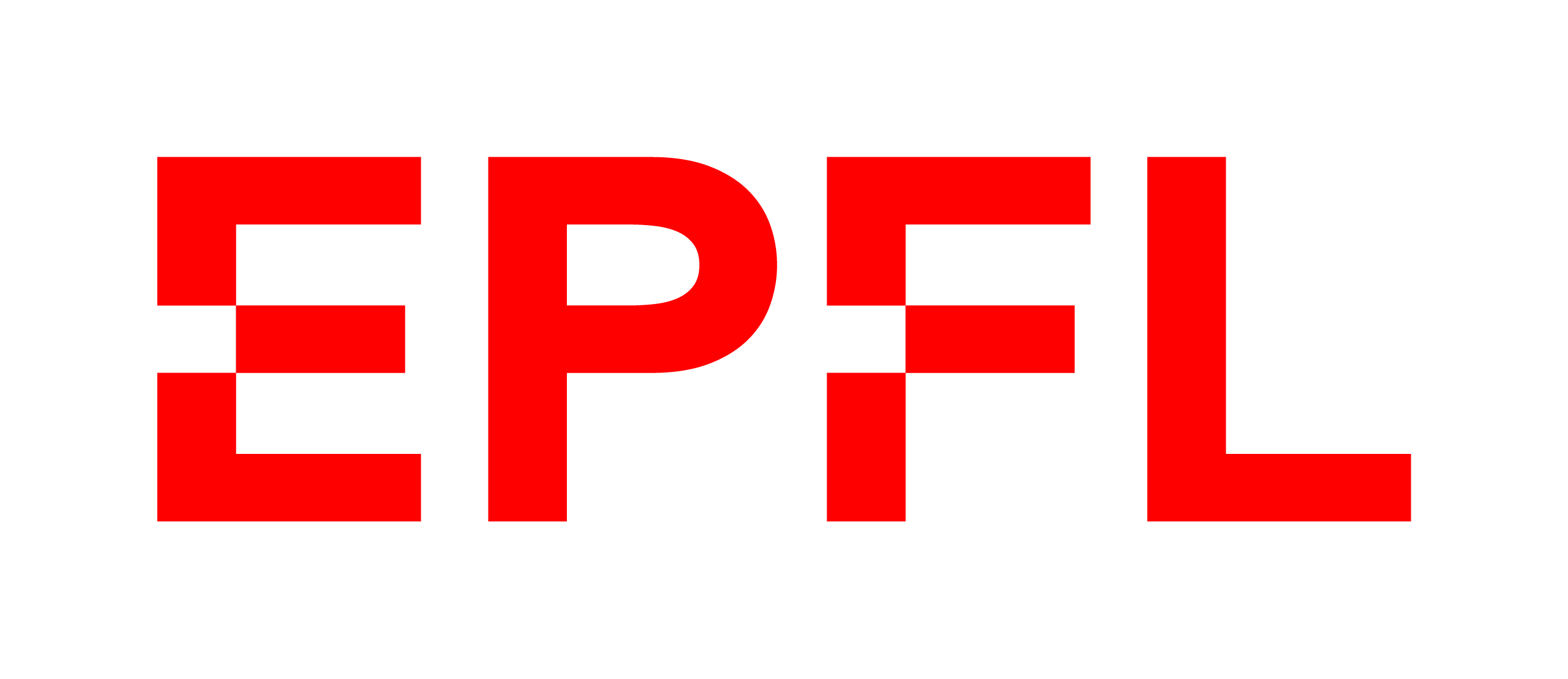 Blue
Brain
Project
Slide courtesy of Luc Grosheintz, Blue Brain Project, EPFL
Results HDF5 VOL Connector Prototype
Experimental Setup:
12 Threads
3 measurements

HDF5: Plain HDF5 with 512 MB page buffer, 75% reserved for raw data.

Direct / Page-Aware: The two variants of the prototype.
Left: Read metadata using HDF5
Right: Read metadata from JSON

Best result achieves the effective single node bandwidth of GPFS over InfiniBand.
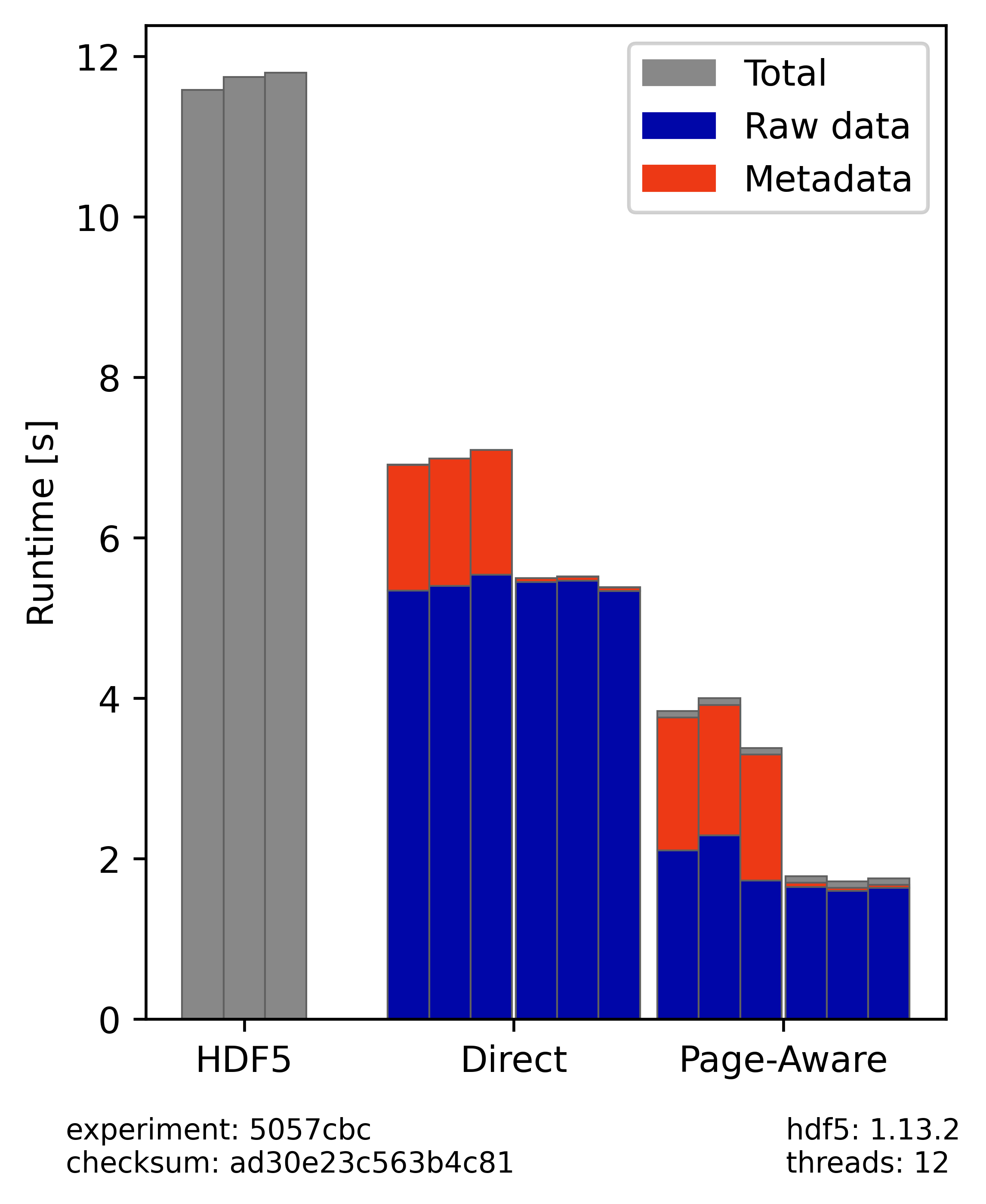 Blue
Brain
Project
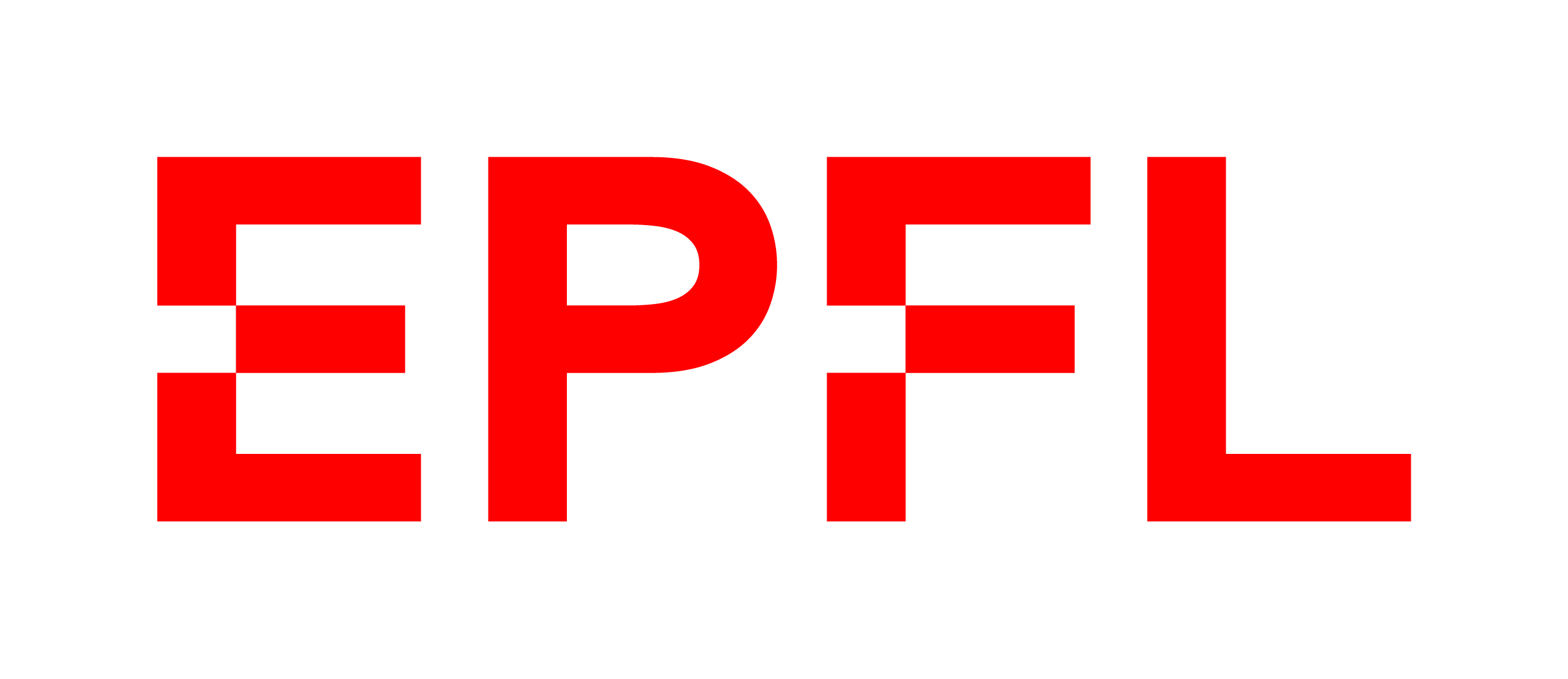 Slide courtesy of Luc Grosheintz, Blue Brain Project, EPFL
Support for sparse and variable-length data in HDF5
What is Sparse Data?
Sparse data is ubiquitous; examples come from the experimental sciences and computer modeling:
High Energy Physics (HEP); Neutron and X-Ray scattering; Mass Spectrometry experiments; Transmission electron microscopy; Genomics; AMR
There is no ”standard” definition of “sparse data”.
Linear algebra – data is considered sparse if less than 30% of matrix elements are non-zeros.
Experimental sciences - only 0.1% to 10% of gathered data is of interest, but it may contain a bigger percentage.
September 19 - 21,  2023
EHUG23
Use Cases
See notes for references
Computer modeling
Linear algebra
SLAC use case: LCLS-II images
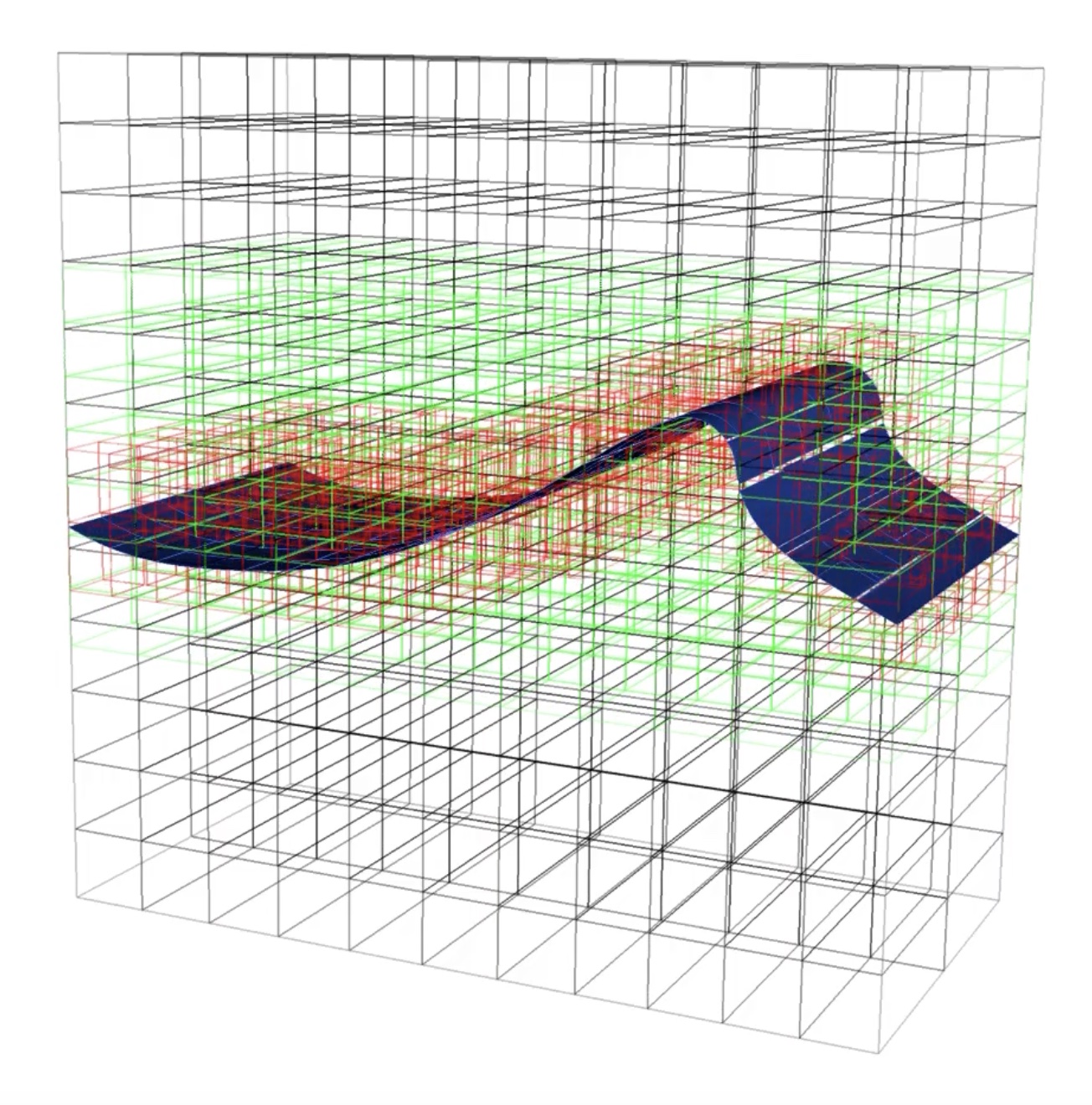 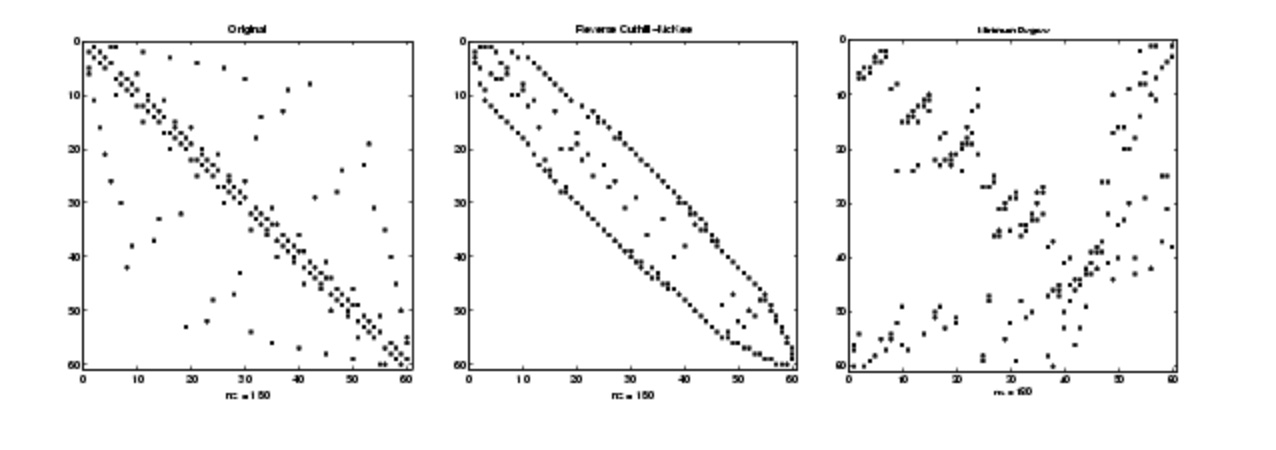 AMR
Sparse Reconstruction in MRI
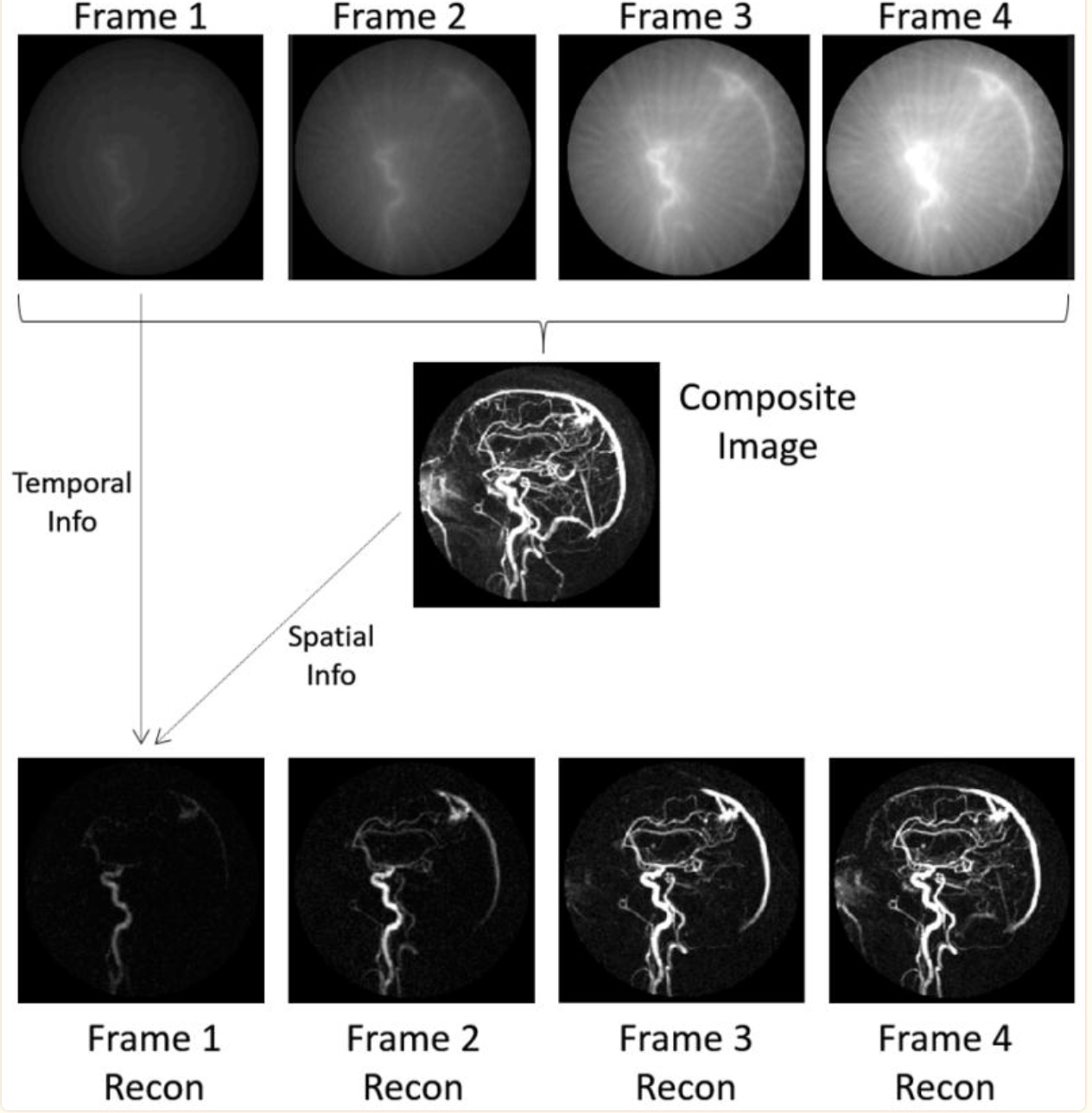 EHUG23
September 19 - 21,  2023
[Speaker Notes: Sparse matrices are matrices that have mostly zero entries, and they often arise in numerical linear algebra when dealing with large-scale problems. For example, you might encounter sparse matrices when solving partial differential equations, graph theory, network analysis, or data compression. 

LA http://www.ece.northwestern.edu/local-apps/matlabhelp/techdoc/math_anal/sparse18.html. HDF5 sparse storage is independent from memory representation of sparse data thus it is portable between different apps. One would need a convenience AP to translate selection of defined elements into required memory representation and vice versa.

Unstructured mesh  https://en.wikipedia.org/wiki/Unstructured_grid     

AMR  https://amrex-codes.github.io/amrex/gallery_images/breaking_wave.mp4


https://www.pnnl.gov/available-technologies/improving-electron-microscopy-using-sparse-data-sets 

Sparse Reconstruction Techniques in MRI: Methods, Applications, and Challenges to Clinical Adoption
 https://www.ncbi.nlm.nih.gov/pmc/articles/PMC4948115/]
Motivation for Sparse Storage: LCLS-II Use Case
Experiments produce a stream of two-dimensional images.
For each image it is possible to automatically identify either: 
A rectangular Region of Interest (ROI) in each image which will typically comprise about 10% of the image, or 
50 – 100 small subsections in each image (typically 5 to 10 contiguous points or pixels). 
The number, size, configurations, and locations of ROI or the small subsections change over time. 
For each image in the stream it is desired to store
Only the ROI or the point list in a three-dimensional HDF5 dataset 
One must be able to recover both the location and contents of the ROI and/or the elements of the point list. 
Every Nth two-dimensional image in full, where N is constant over any given experiment. Note that the ROI or point list of each “full” two-dimensional image must be recoverable as well.
September 19 - 21,  2023
EHUG23
LCLS-II Use Case (cont’d)
To meet this requirement, we propose to implement sparse datasets: 
Only the entries that have been written explicitly are defined. 
The defined entries can be readily identified, and read. To the above minimal requirement, we also add: 
Compatibility with dense datasets – thus code designed for the existing dense datasets will still work, reading defined values if available, and the fill value (default 0) where not. 
Ability to use filtering (compression). 
Ability to erase defined values – that is to remove them from the set of defined values.
Data is portable, i.e., doesn’t depend on data storage in memory
See Reference slide for pointers to RFCs
September 19 - 21,  2023
EHUG23
New Storage Paradigm: Idea of Structured Chunk
Chunked dataset
Chunked storage: all chunk elements are stored
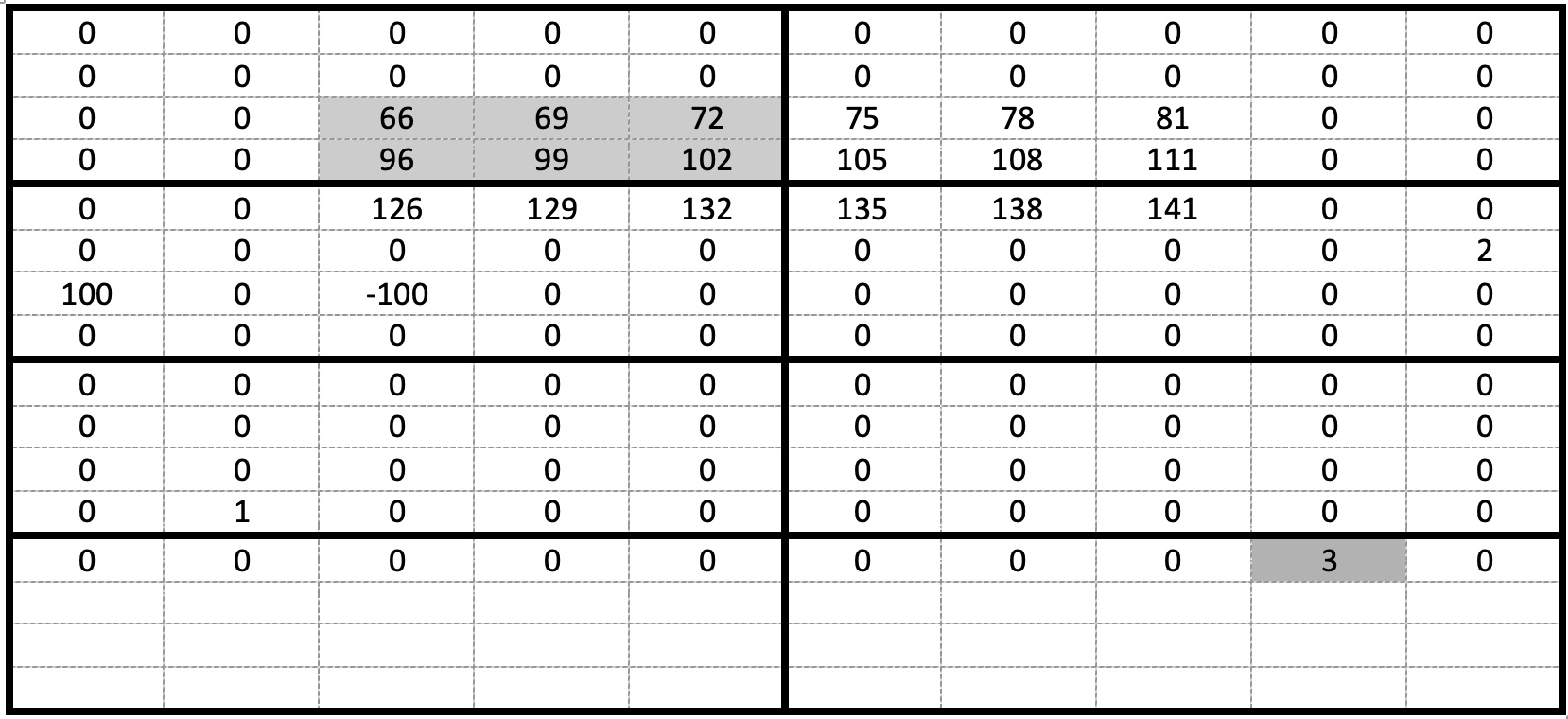 0 0 0 0 0 0 0 0 0 0 0 0 66 69 72 0 0 96 99 96 102
Structured Chunk storage: 
Locations and values of defined elements 
specified by the hyperslab selection
are stored in different sections of the chunk
0 may represent a value that is not-defined
Section 0
Encoded selection
If we write a shown sub-array using 
hyperslab selection how the chunk will 
be stored in the file?
66 69 72 96 99 96 102
Section 1
EHUG23
September 19 - 21,  2023
Structured Chunk for Fixed and Variable-size Data
Fixed-size
datatype
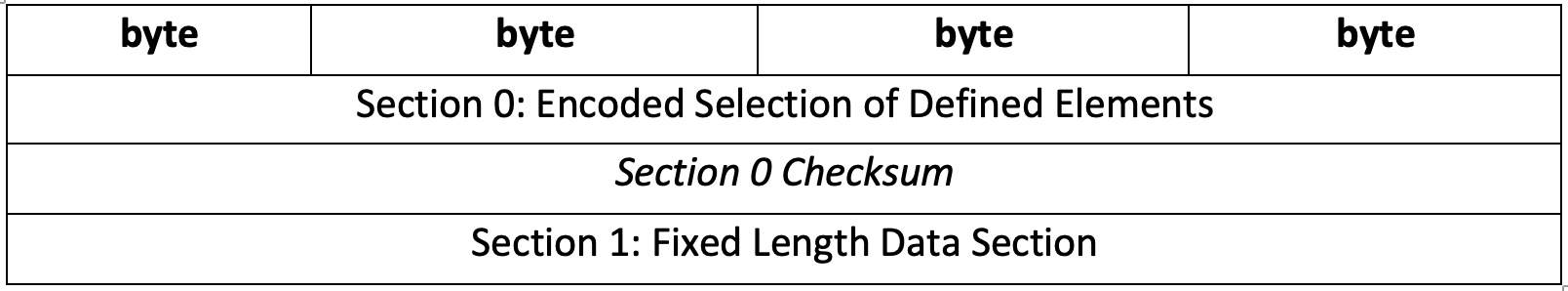 VL-size
datatype
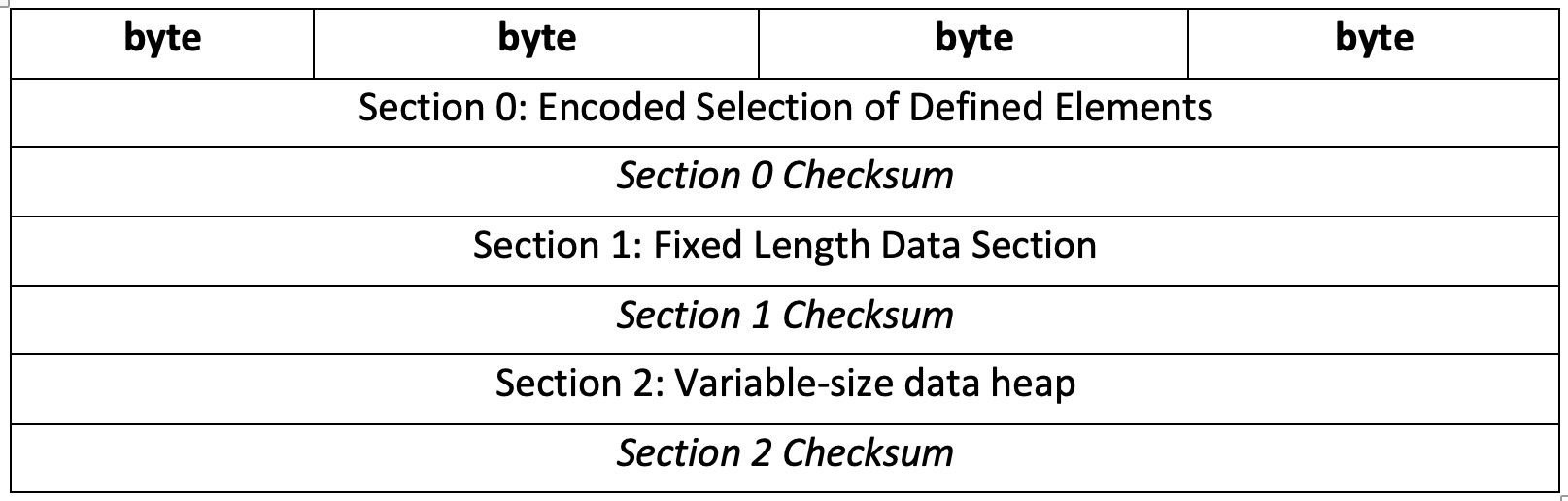 September 19 - 21,  2023
EHUG23
Programming Model
/*
     * Create the dataset creation property list, add the gzip filter to compress all
     * sections of the sparse chunk using DEFLATE filter.
     */
    dcpl   = H5Pcreate (H5P_DATASET_CREATE);
    status = H5Pset_layout (dcpl, H5D_SPARSE_CHUNK);
    status = H5Pset_chunk (dcpl, 2, chunk_dims); 
    status = H5Pset_deflate (dcpl, 9);

    /* Create the dataset */
    dset = H5Dcreate (file, DATASET, H5T_STD_I32LE, space, H5P_DEFAULT, dcpl, H5P_DEFAULT);
    
    /* Create hyperslab selection in memory and in the file */ 
     …..

    /* Write the data to the dataset */
    status = H5Dwrite (dset, H5T_NATIVE_INT, mspace_id, fspace_id, H5P_DEFAULT, buf[0]);
September 19 - 21,  2023
EHUG23
Proposed New APIs
September 19 - 21,  2023
EHUG23
H5Pset_filter2
We want to address deficiency of the current API for passing filter’s data
herr_t H5Pset_filter2 (hid_t plist_id, 
                       uint64_t section_number, 
                       H5Z_filter_t filter,
                       uint64_t flags,
                       size_t buf_size,
                       const void *buf)
new parameter
new datatype
September 19 - 21,  2023
EHUG23
Programming model (cont’d)
/* Apply compression methods to different sections of
     * a structured chunk. In this example, sparse chunk has two sections.
     * We are using gzip compression on the encoded selection section 
     * and szip on the fixed-size data section. 
     */
    flags = H5Z_FLAG_OPTIONAL;
    status = H5Pset_filter2 (dcpl, H5Z_FLAG_SPARSE_SELECTION,
                                   H5Z_FILTER_DEFALTE, flags, nelem, &data);
 
    status = H5Pset_filter2 (dcpl, H5Z_FLAG_SPARSE_FIXED_DATA,
                                   H5Z_FILTER_SZIP, flags, …);
September 19 - 21,  2023
EHUG23
Acknowledgement
This work is supported by the U.S. Department of Energy, Office of Science under Award number DE-SC0023583 and "Toward multi-threaded concurrency in HDF5”.

This work is supported by the U.S. Department of Energy, Office of Science under Award number DE-SC0023583 for SBIR project “Supporting Sparse Data in HDF5”.
 
We thank The HDF Group developers and Quincey Koziol, Principal Engineer, AWS HPC for reviewing our technical proposal and for providing a constructive feedback.
September 19 - 21,  2023
EHUG23
References
https://github.com/LifeboatLLC/MT-HDF5/tree/main/design_docs 

https://github.com/LifeboatLLC/MT-HDF5/tree/main/LFHT

https://github.com/HDFGroup/hdf5/discussions/3257 

John Mainzer, Elena Pourmal, “RFC: File Format Changes for Enabling Sparse Storage in HDF5”. Available from https://github.com/LifeboatLLC/SparseHDF5/ 

John Mainzer, Elena Pourmal, “RFC: Programming Model to Support Sparse Data in HDF5” Available from https://github.com/LifeboatLLC/SparseHDF5/ 

J. Mainzer et al., "Sparse Data Management in HDF5," 2019 IEEE/ACM 1st Annual Workshop on Large-scale Experiment-in-the-Loop Computing (XLOOP), Denver, CO, USA, 2019, pp. 20-25, doi: 10.1109/XLOOP49562.2019.00009

The HDF Group, “Draft RFC: Sparse Chunks” https://docs.hdfgroup.org/hdf5/rfc/RFC_Sparse_Chunks180830.pdf

The HDF Group, Variable-Length Data in HDF5 Sketch Design,  https://docs.hdfgroup.org/hdf5/rfc/var_len_data_sketch_design_190715.pdf
September 19 - 21,  2023
EHUG23
Thank you!
Questions?
September 19 - 21,  2023
EHUG23